Deinstytucjonalizacjaw systemie opieki senioralnej
Anna Weissbrot – Koziarska
Uniwersytet Opolski
Piła, 29-30.11.2023 r.
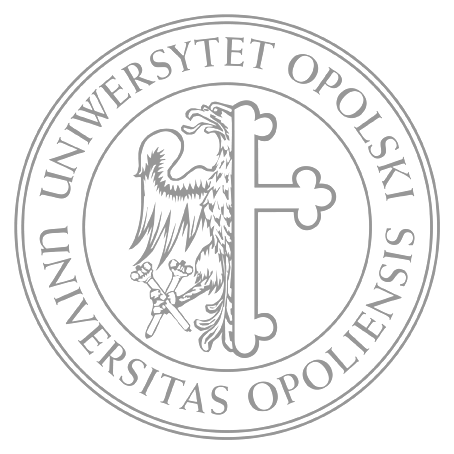 Zmiany w strukturze demograficznej Polaków-prognozy na przyszłość
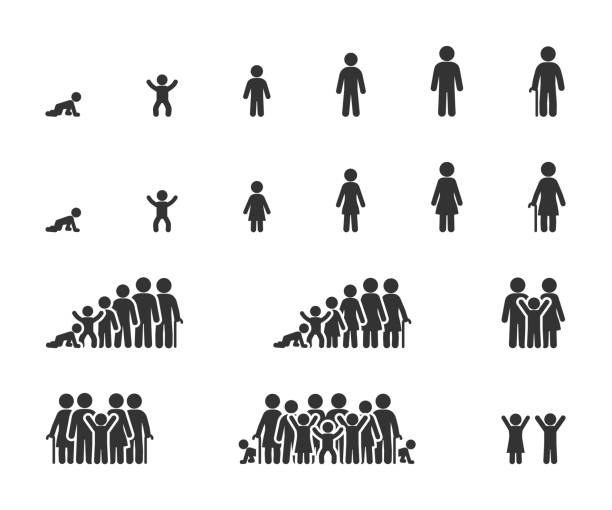 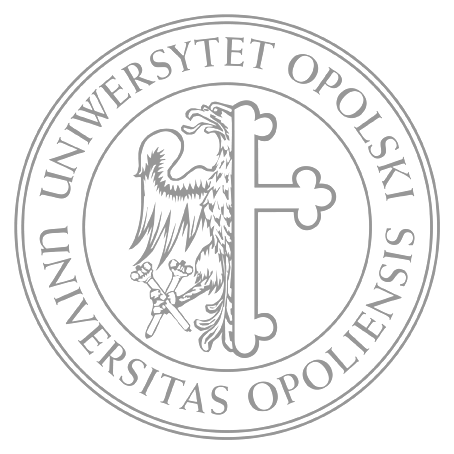 Deinstytucjonalizacja usług społecznych
Czym jest?
Czy oznacza likwidację instytucji pomocowych?
Jakie są źródła procesu deinstytucjonalizacji usług społecznych?



							?
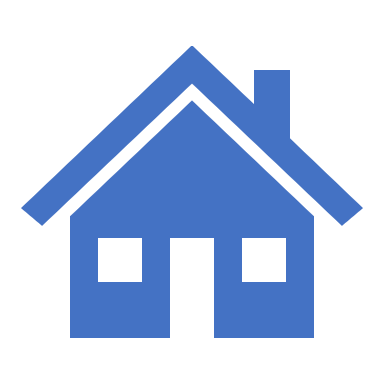 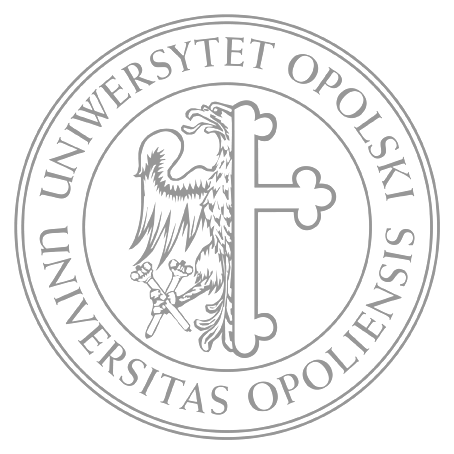 1. Powszechna Deklaracja Praw Człowieka.2. Karta Praw Podstawowych Unii Europejskiej. 3. Konwencja o prawach osób niepełnosprawnych.4. Zrewidowana Europejska Karta Społeczna (Revised European Social Charter).5.Europejska karta praw i obowiązków osób starszych potrzebujących opieki długoterminowej.6. Rezolucja Zgromadzenia Parlamentarnego o dostępie do praw osób niepełnosprawnych oraz ich pełnej i aktywnej partycypacji w życiu społecznym.7. Katalog praw podstawowych ludzi starych.
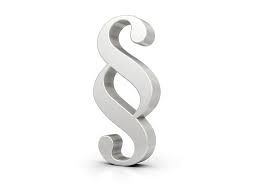 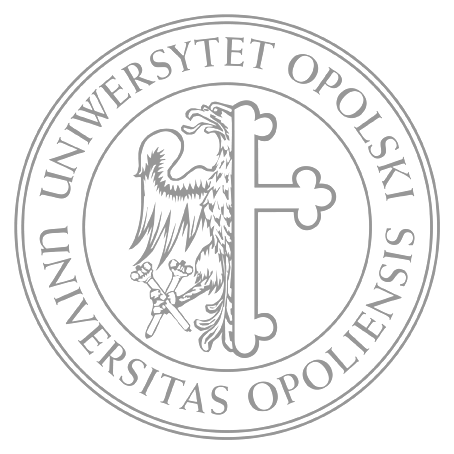 Mieszkania wspomagane
usługa społeczna, świadczona w społeczności lokalnej w postaci mieszkania lub domu, przygotowująca osoby w nim przebywające, pod opieką specjalistów, profesjonalistów (lekarza, pracownika socjalnego, terapeuty, fizjoterapeuty) do prowadzenia samodzielnego życia lub zapewniającego pomoc w prowadzeniu samodzielnego życia
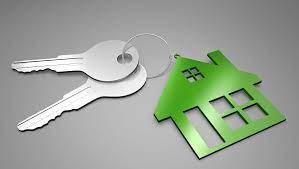 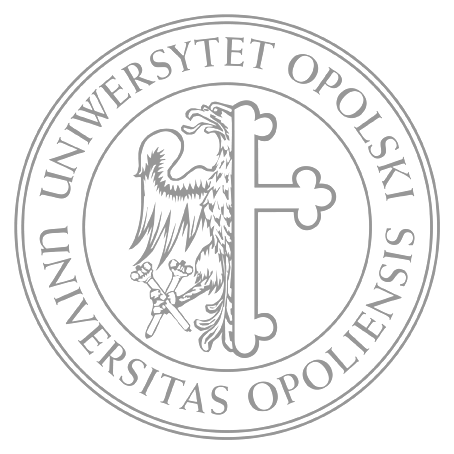 Reasumując:
Dopóki mogę iść o własnych siłach, pójdę tam gdzie zechcę 
						Paulo Coelho



Dziękuję za uwagę
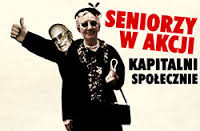 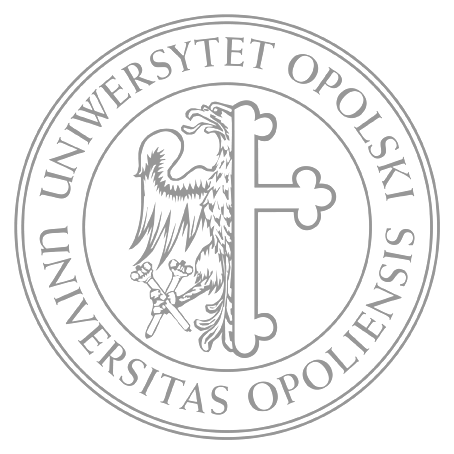